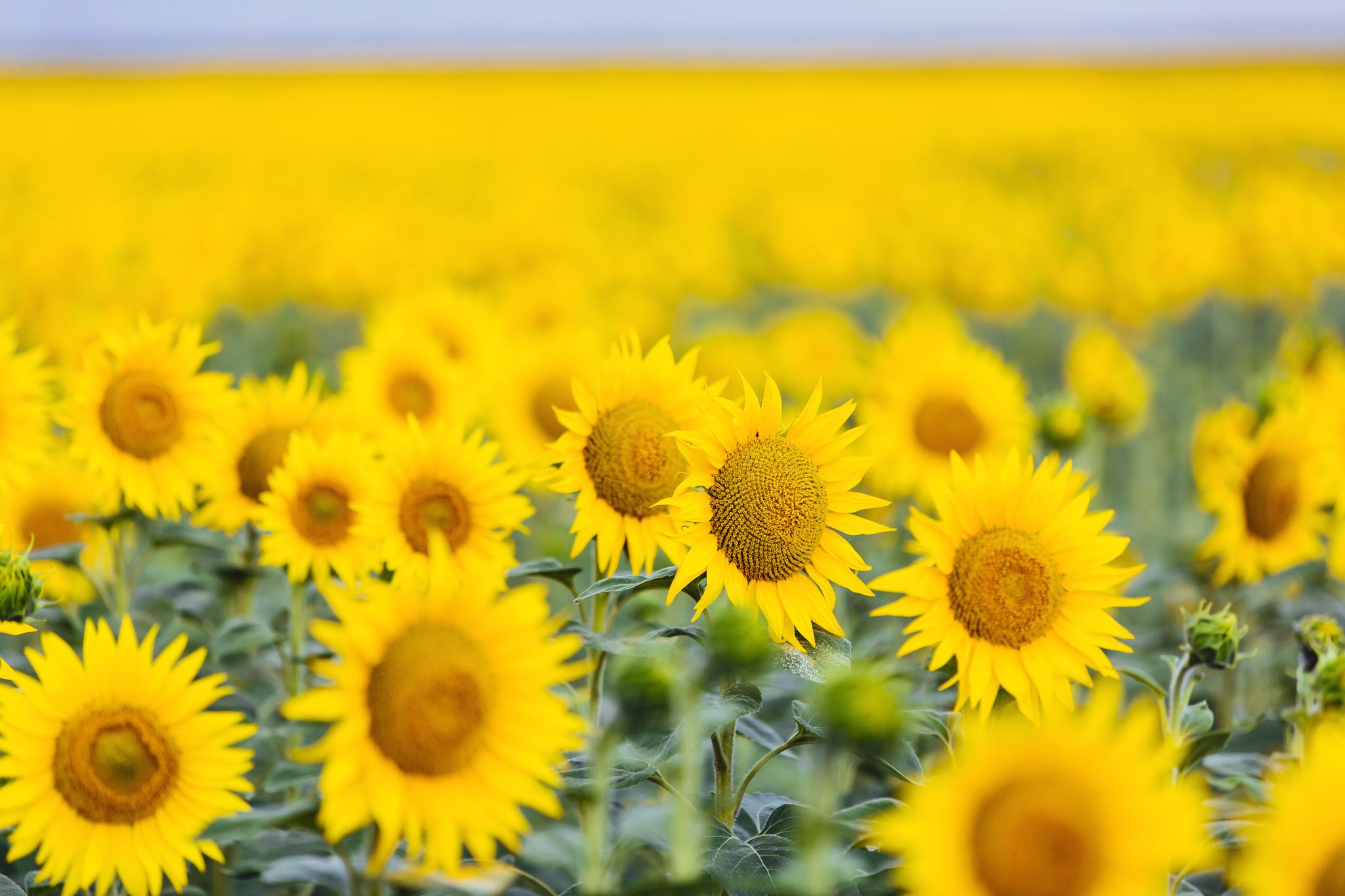 LAST SURVEY FOR PARENTS
MR. BEE’S DODOS
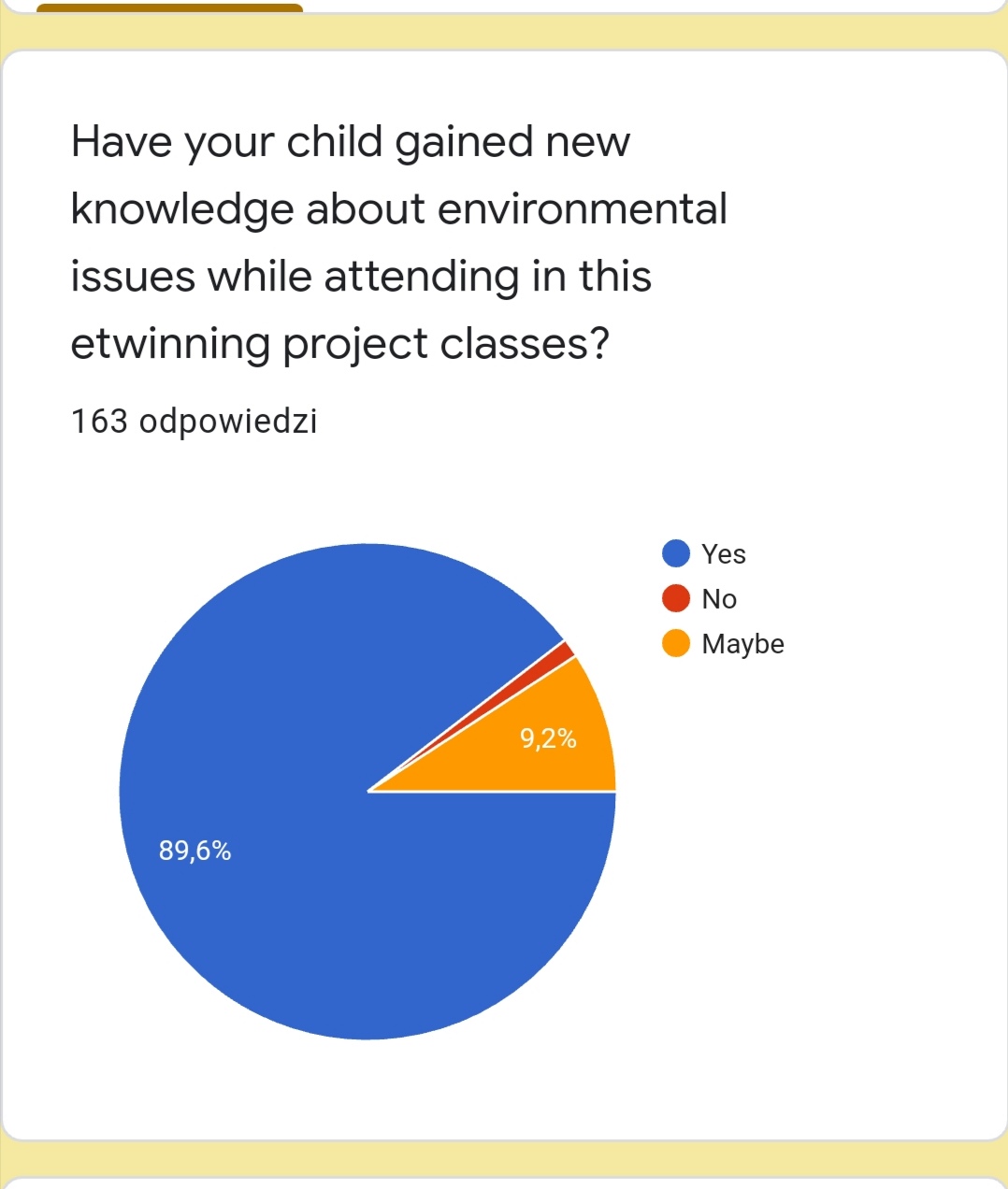 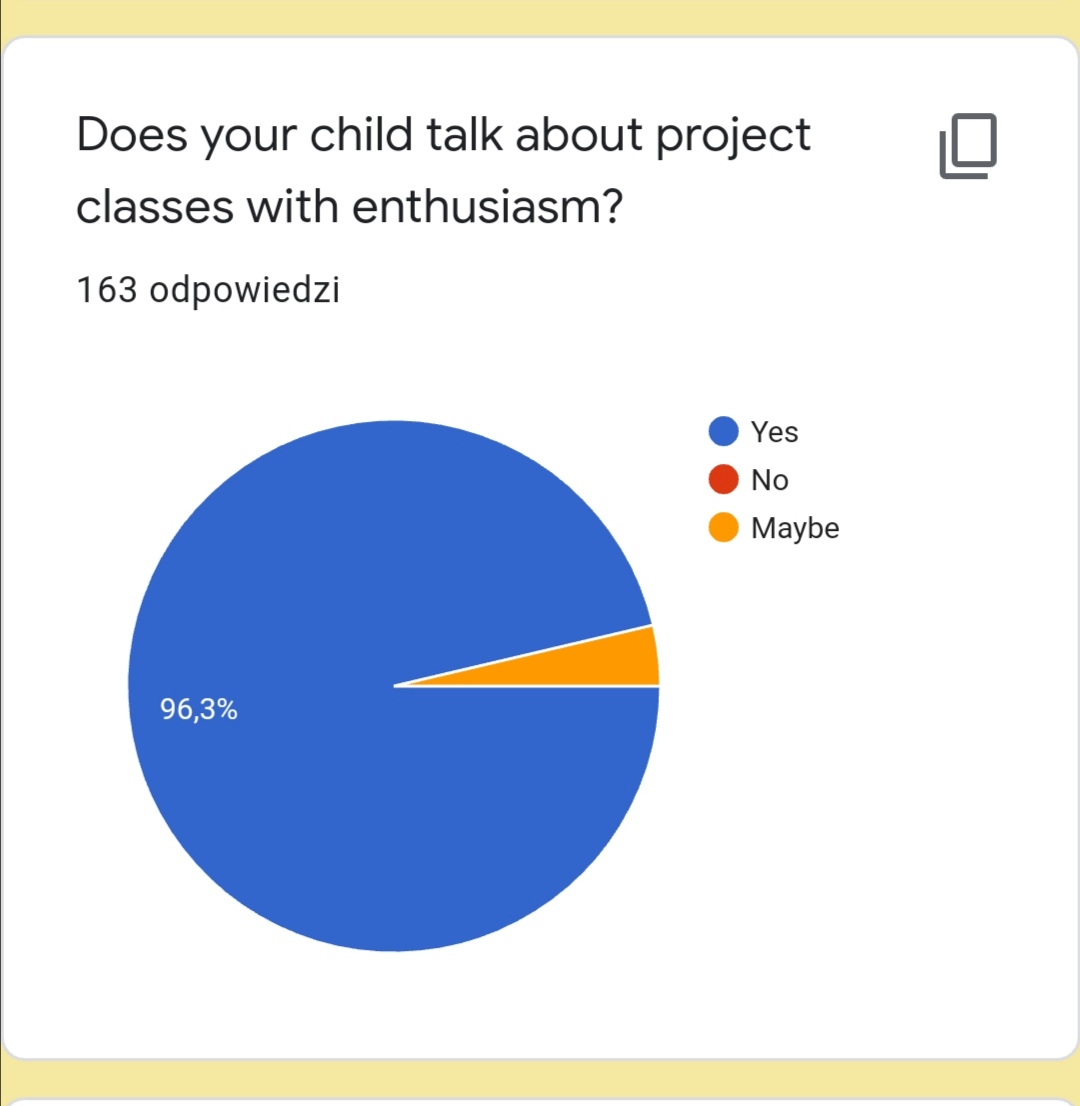 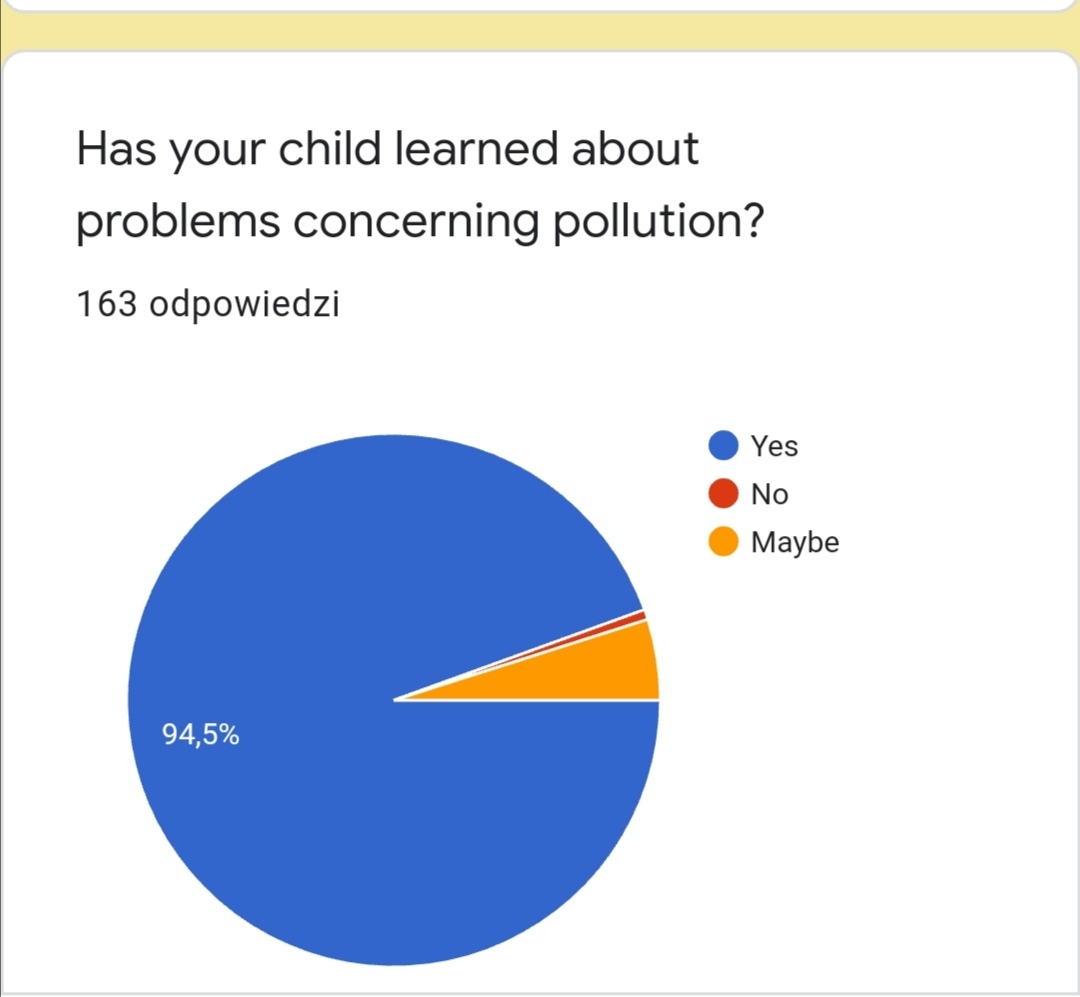 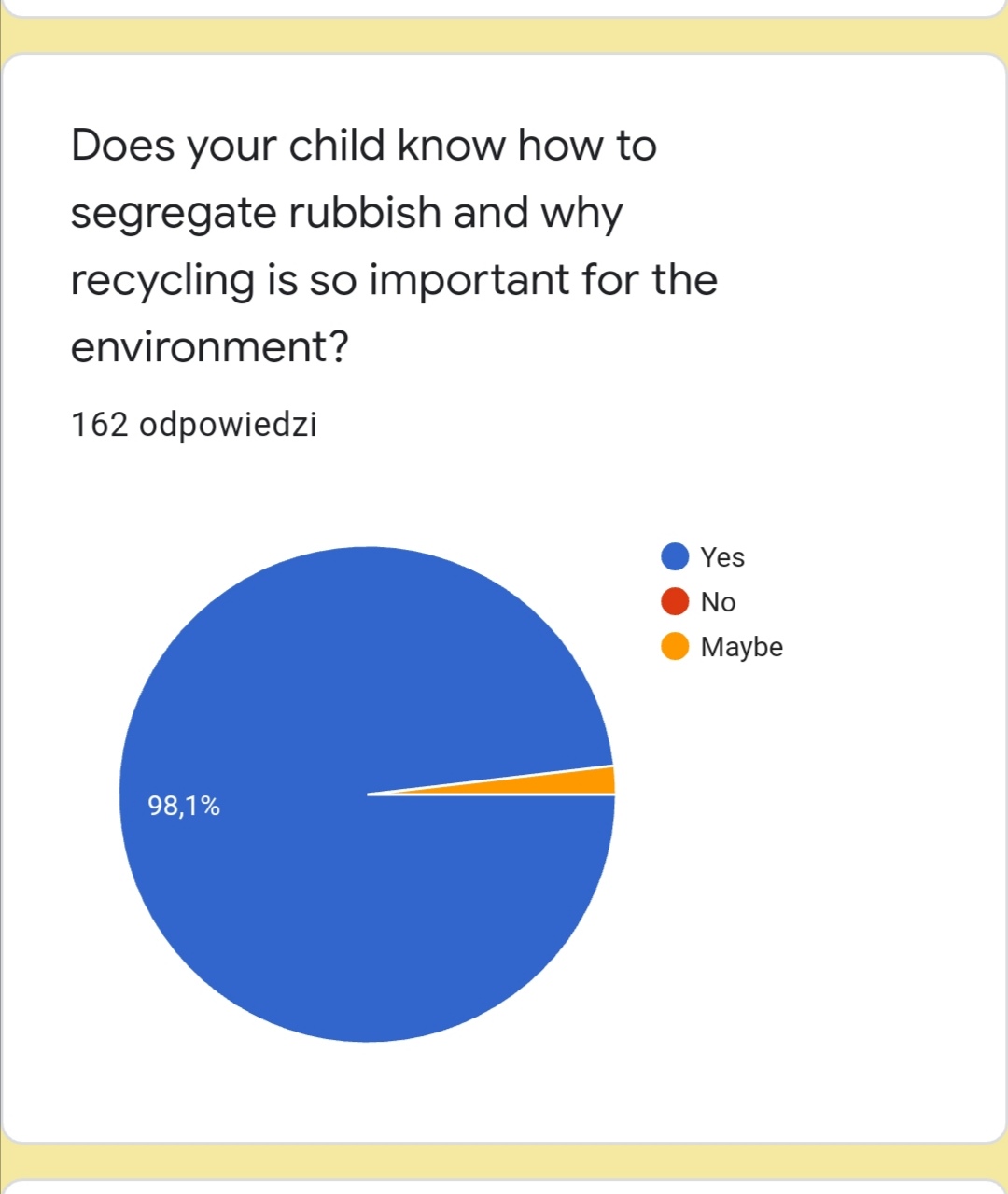 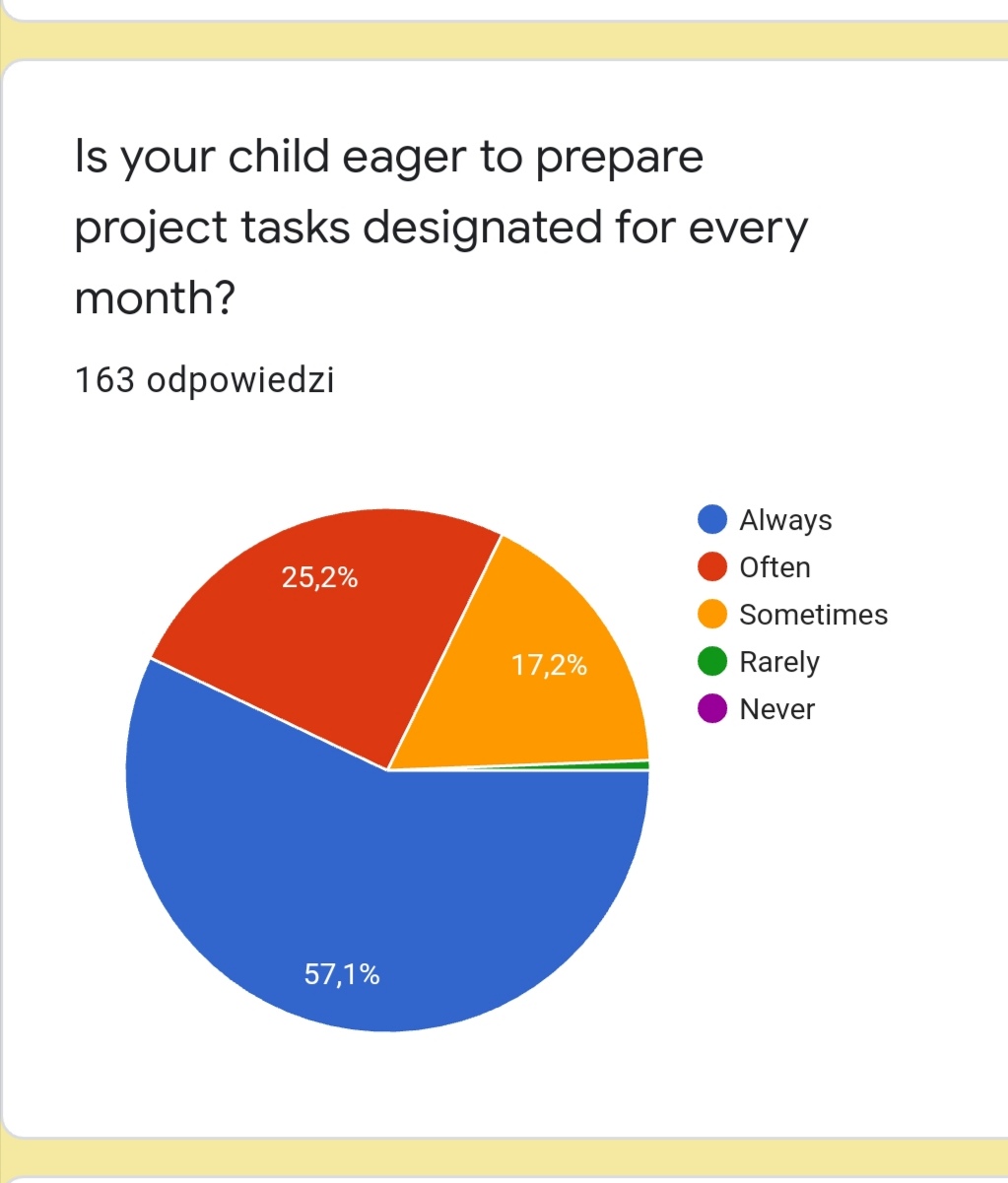 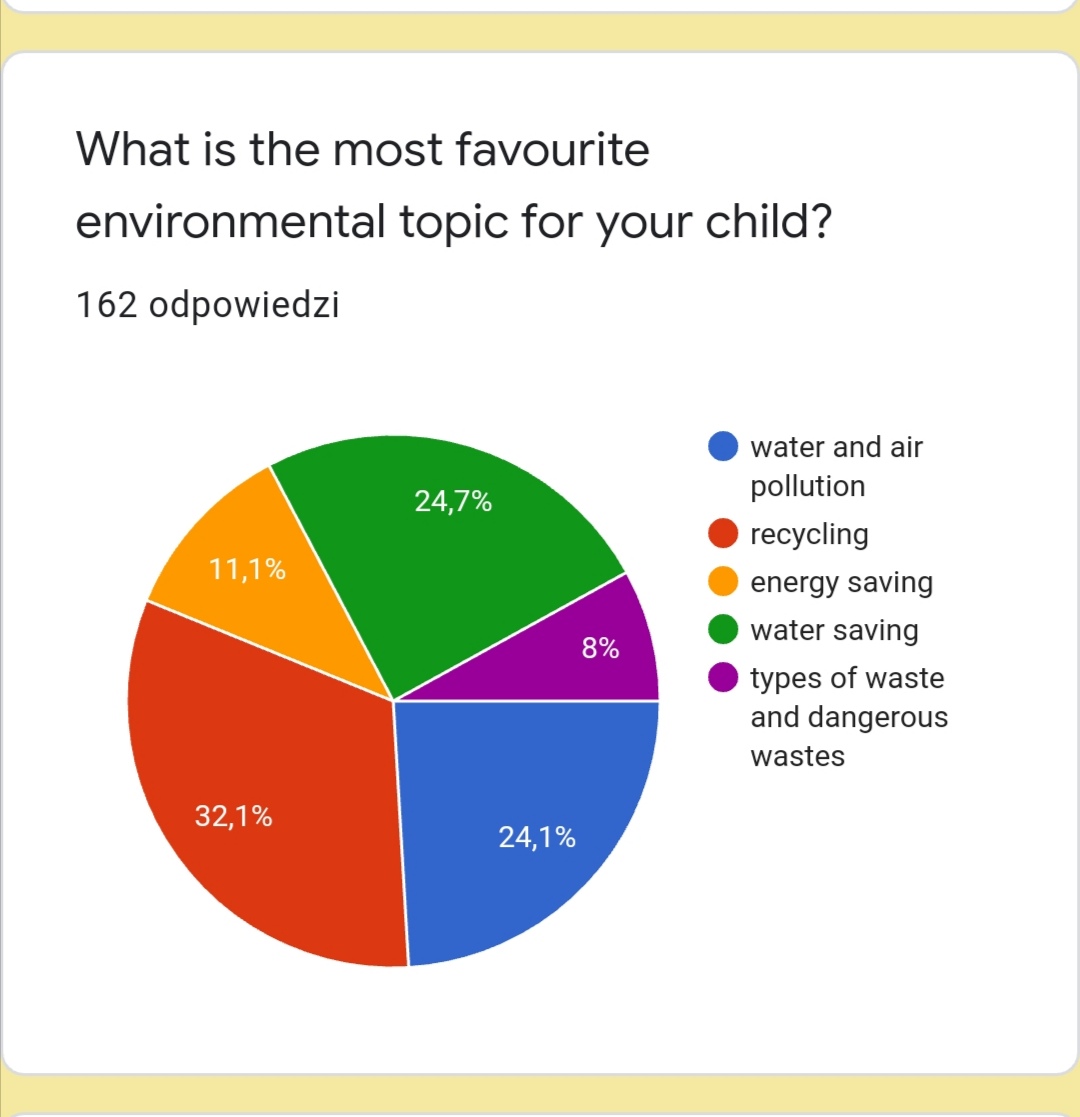 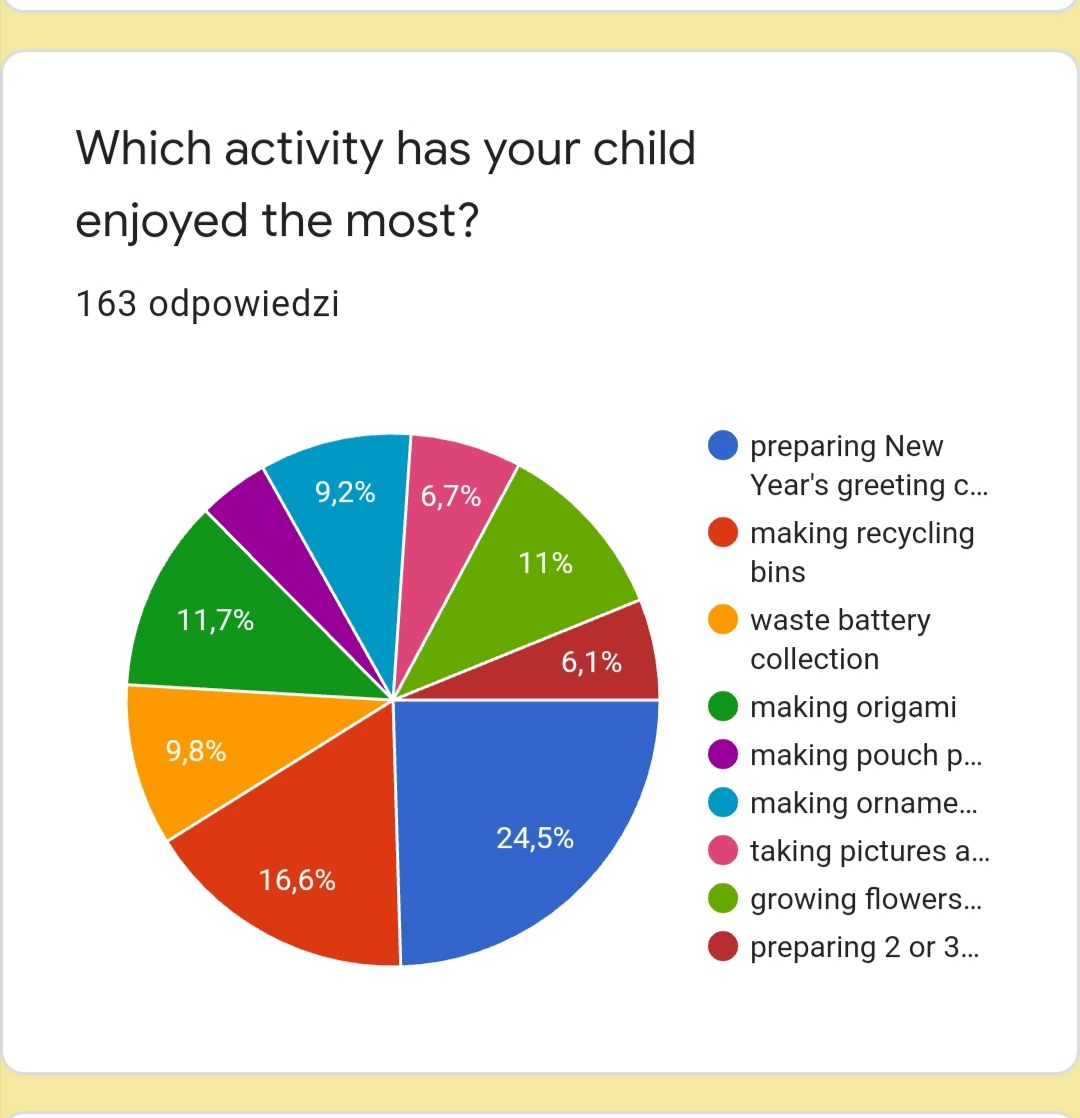 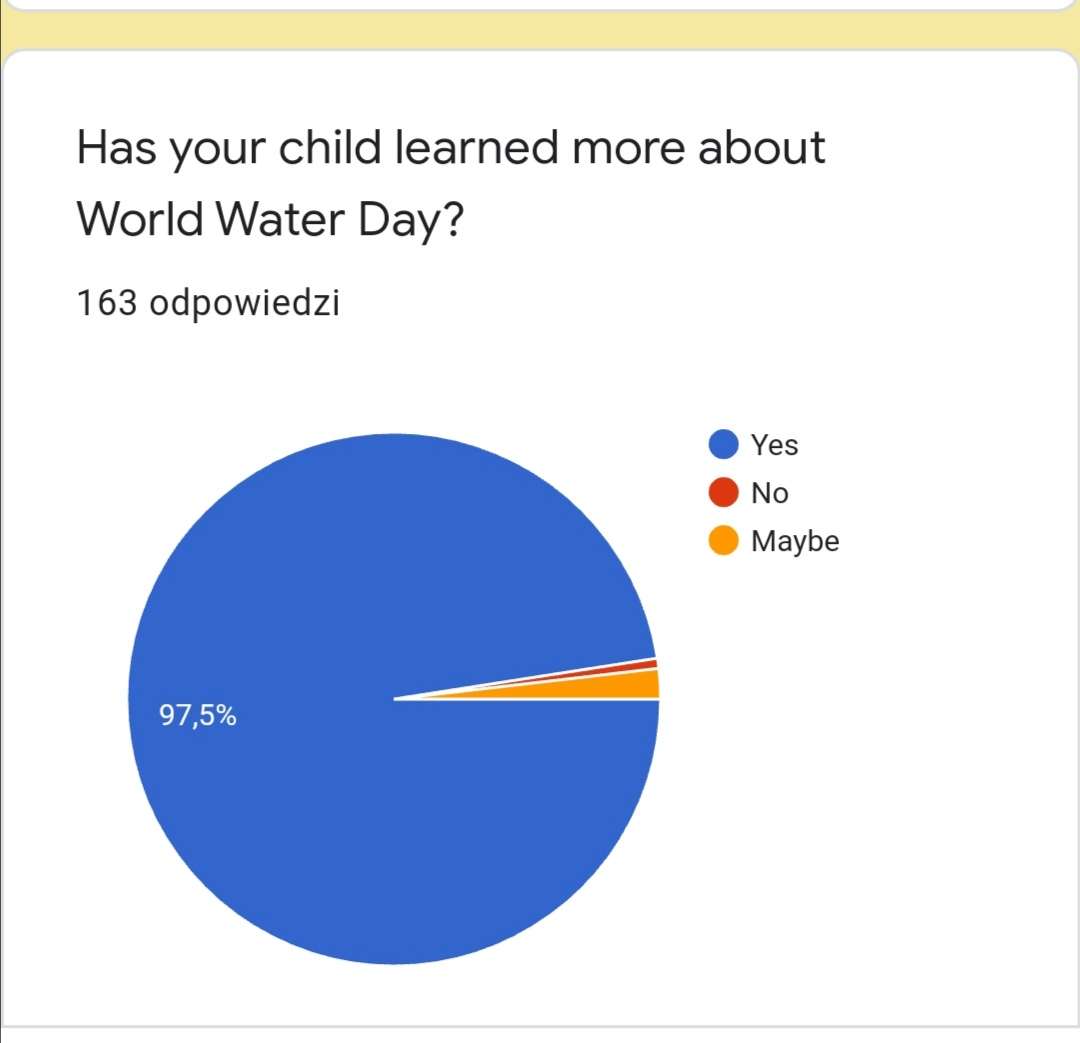 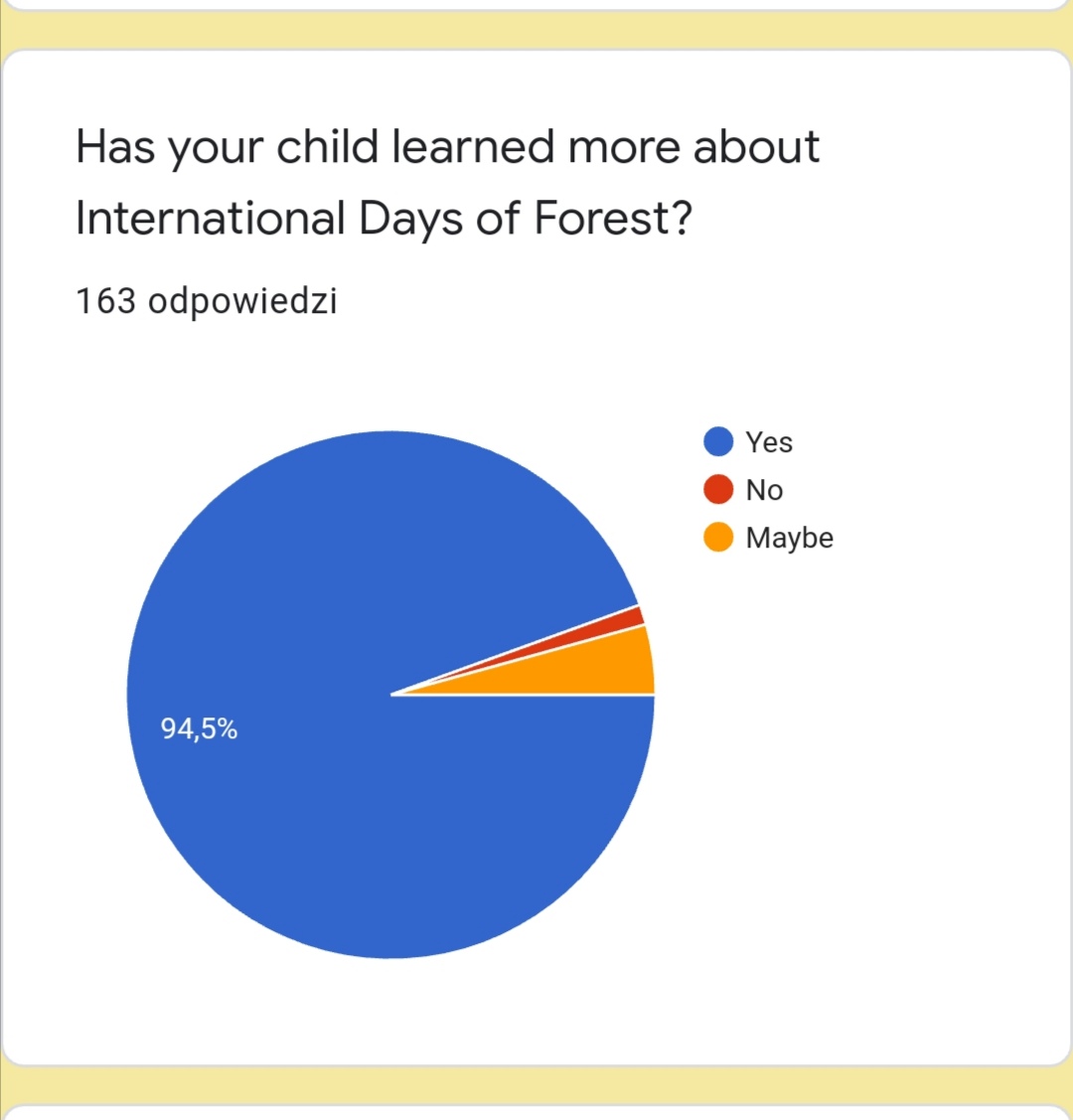 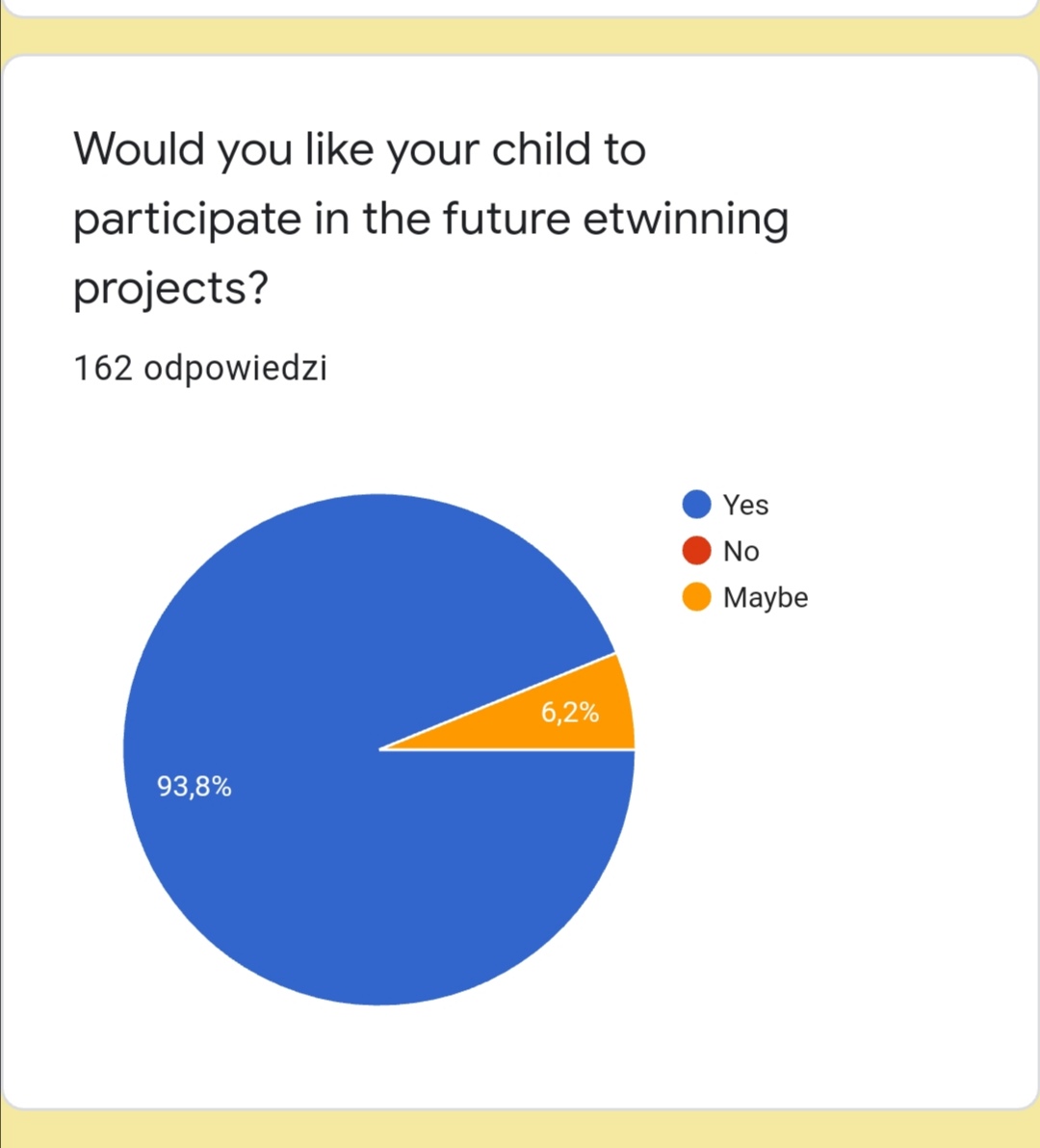 THANK YOU FOR YOUR ATTENTION